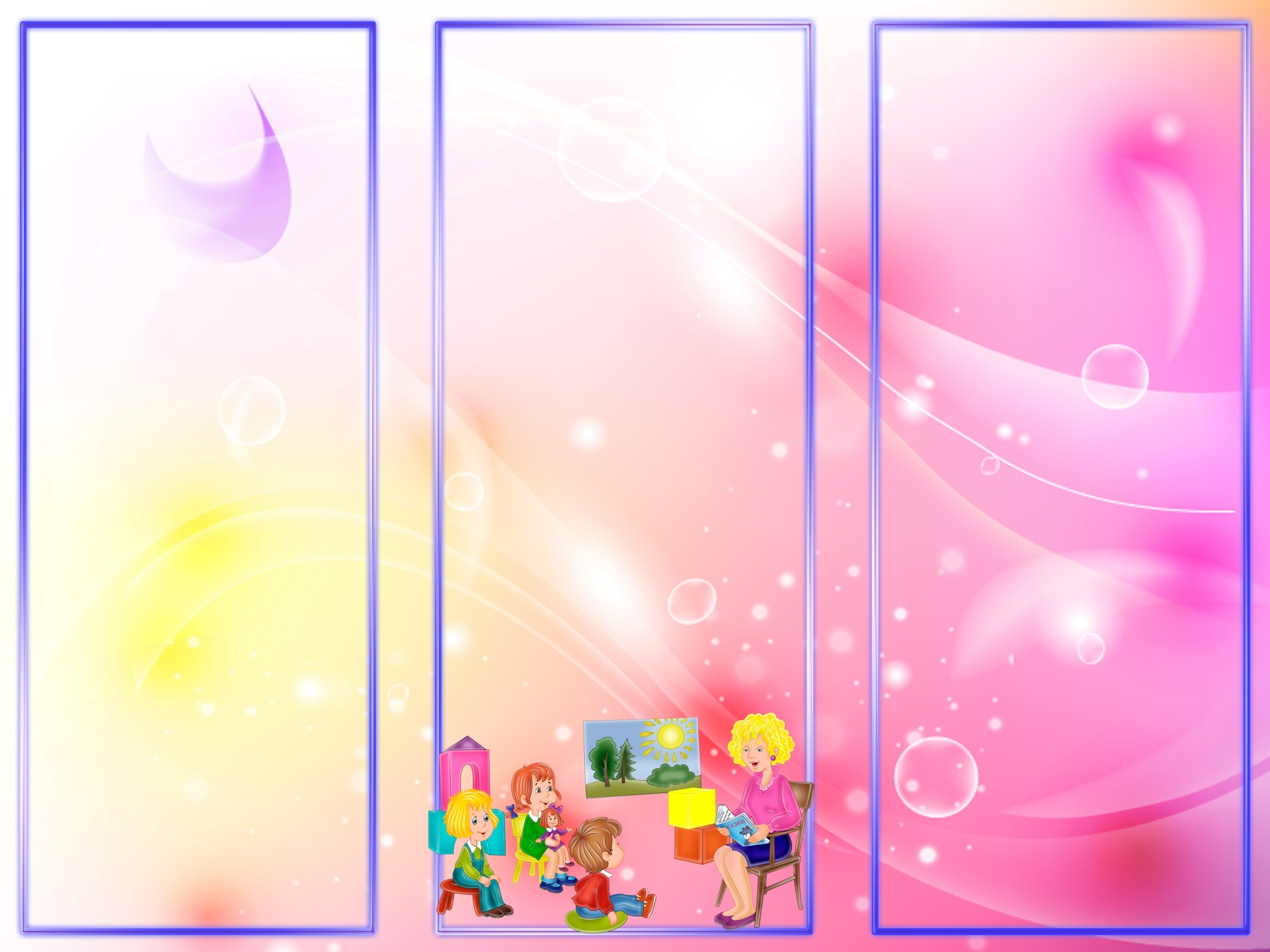 Мнемотехника используется:
 - для обогащения словарного запаса;
 - при обучении составлению рассказов;
 - при пересказывании художественной литературы; 
 - при отгадывании и заучивании загадок, пословиц, стихов; 
 - при знакомстве с цифрами и буквами.
  
  Мнемотехнику можно использовать с раннего возраста. Таблицы могут быть цветными и чёрно-белыми.
Мнемотаблицы - это изображения в виде картинок или схематичных изображений. В каждой картинке зашифрована строчка стихотворения.   
   
   Ребёнок быстрее запоминает информацию зрительно, чем опираясь на слуховой анализатор.    
   Мнемотаблицы применяются для формирования памяти,  мелкой моторики, развивают произвольное внимание, речь и воображение.
Мнемотехника (мнемоника) в переводе с греческого — «искусство запоминания».      Мнемотехника — это система методов и приемов, обеспечивающих эффективное запоминание, сохранение и воспроизведение информации.
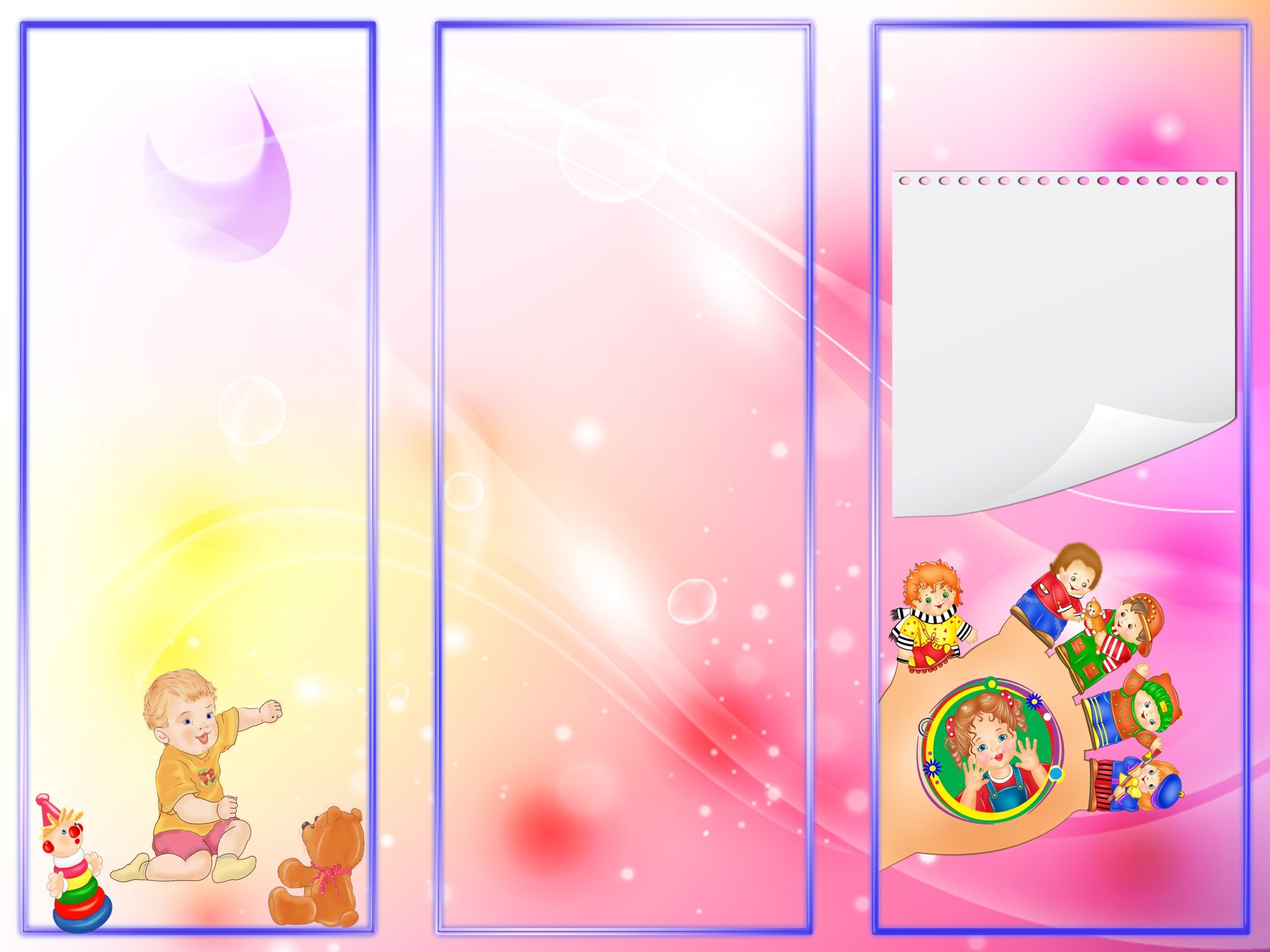 Что можно отображать в таблице:
 - главных героев произведений 
     - волк  
- явления природы
    - дождь   
  
    - солнце    

 - понятные детям действия
                - бил – бил

 - предметы и их признаки
Примеры мнемотаблиц:
Муниципальное бюджетное дошкольное образовательное учреждение
Детский сад №11«Радуга»
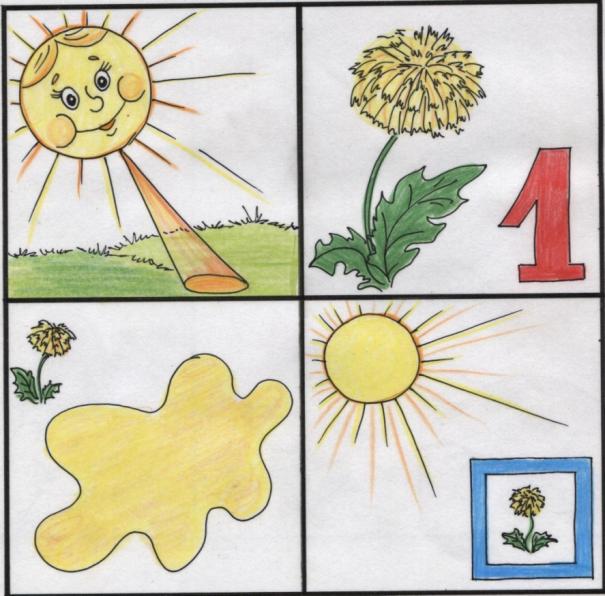 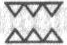 Консультация для 
   родителей

Что такое 
 мнемотехника?
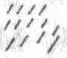 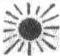 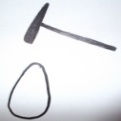 Уронило солнце лучик золотой. 
   Вырос одуванчик первый, молодой.
   У него чудесный золотистый цвет, 
   Он большого солнца маленький портрет. 

                         Т. Голуб.
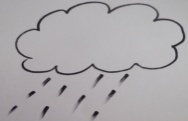 Выполнила воспитатель: 
    Елесина О.Н.